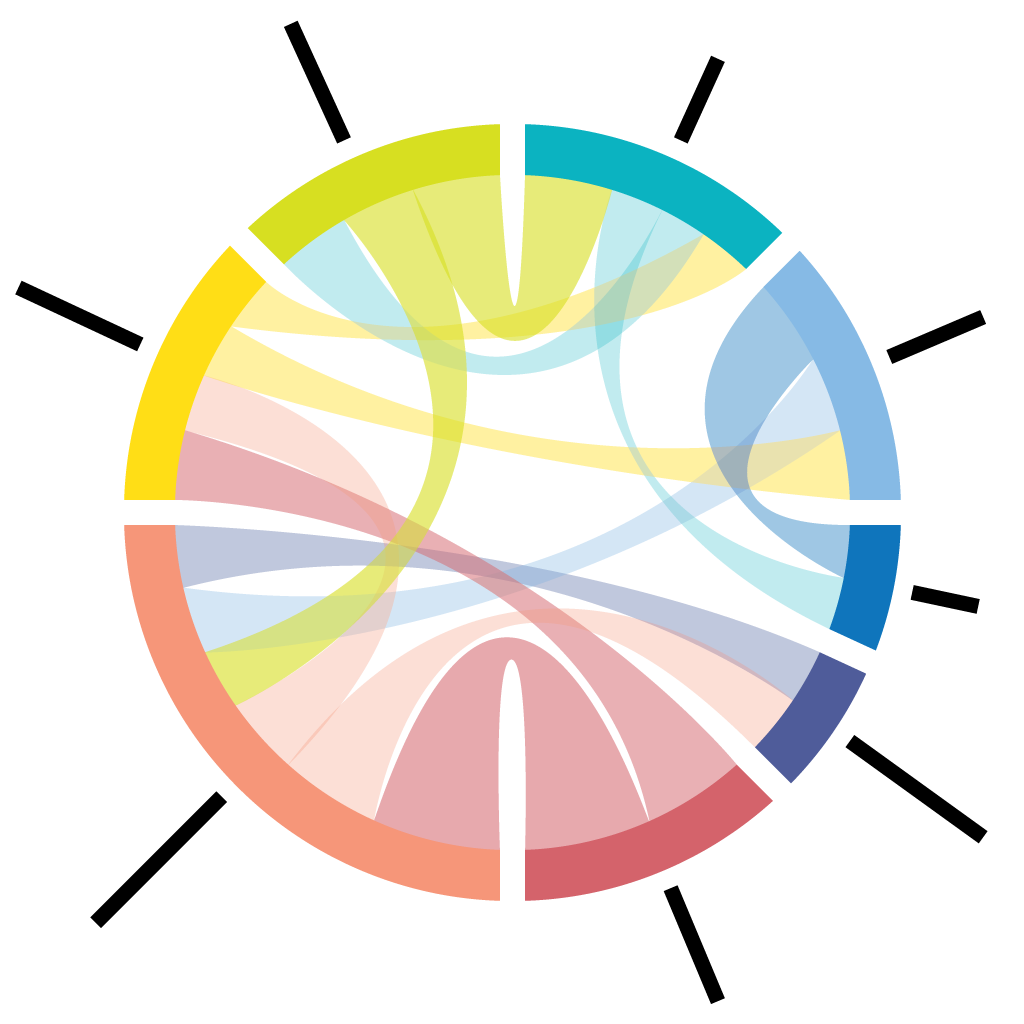 Tracking biotic association claims across platforms, collections, and institutions.
BioDigiCon 2022
2022-09-28

Jorrit H. Poelen
https://jhpoelen.nl
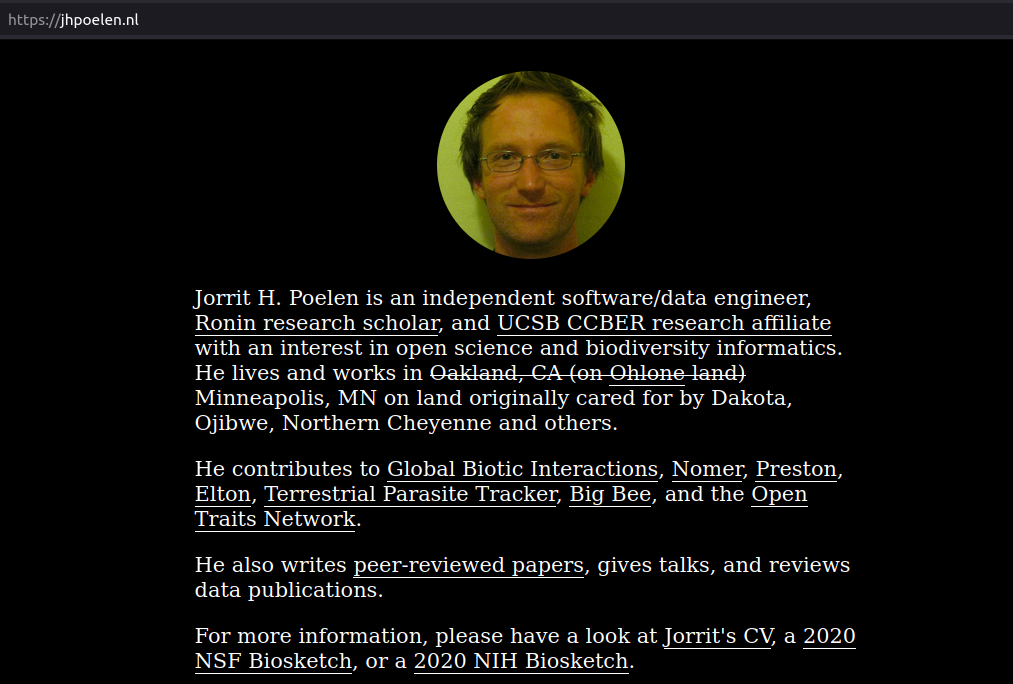 https://jhpoelen.nl
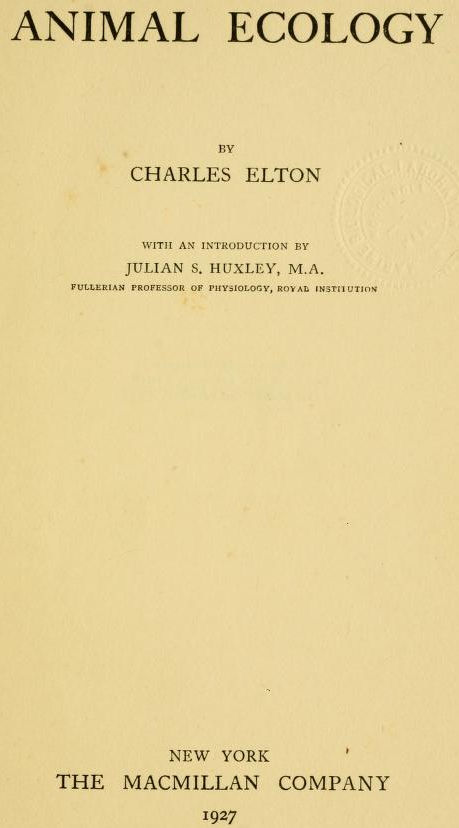 “The advantage, and at the same time the difficulty, of ecological work is that it attempts to provide conceptions which can link up into some complete scheme the colossal store of facts about natural history which has accumulated up to date in this rather haphazard manner. [...] Until more organised information about the subject is available, it is only possible to give a few instances of some of the more clear­-cut niches which happen to have been worked out.”  


Charles Elton, 1927, Animal Ecology. pp 65-66.
https://biodiversitylibrary.org/page/7236467
“NSF seeks to establish a Center fueled by open and freely available biological and other environmental data to catalyze novel scientific questions in environmental biology through the use of data-intensive approaches, team science and research networks, and training in the accession, management, analysis, visualization, and synthesis of large data sets. [...] The Center will provide vision for speeding discovery through the increased use of large, publicly accessible datasets to address biological research questions through collaborations with scientists in other related disciplines. [...]"
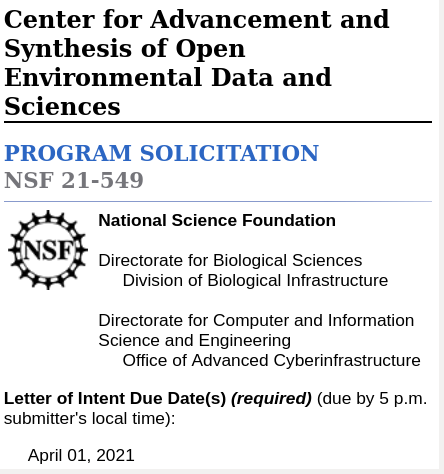 NSF 21-549. Accessed at 2021-04-11 at https://www.nsf.gov/pubs/2021/nsf21549/nsf21549.htm
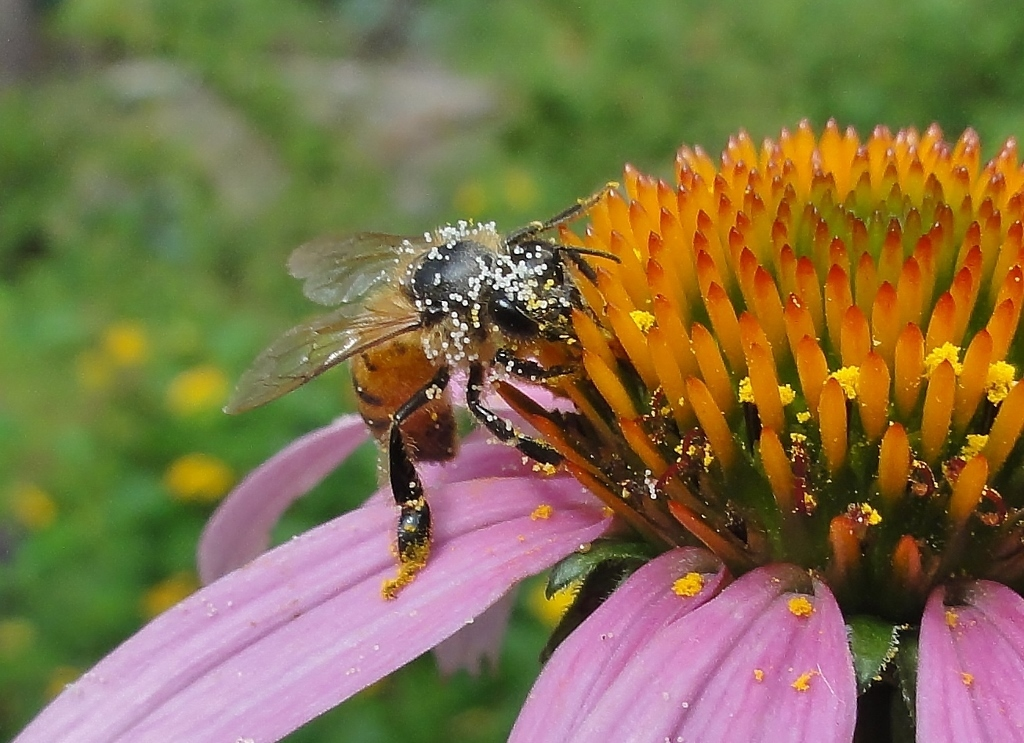 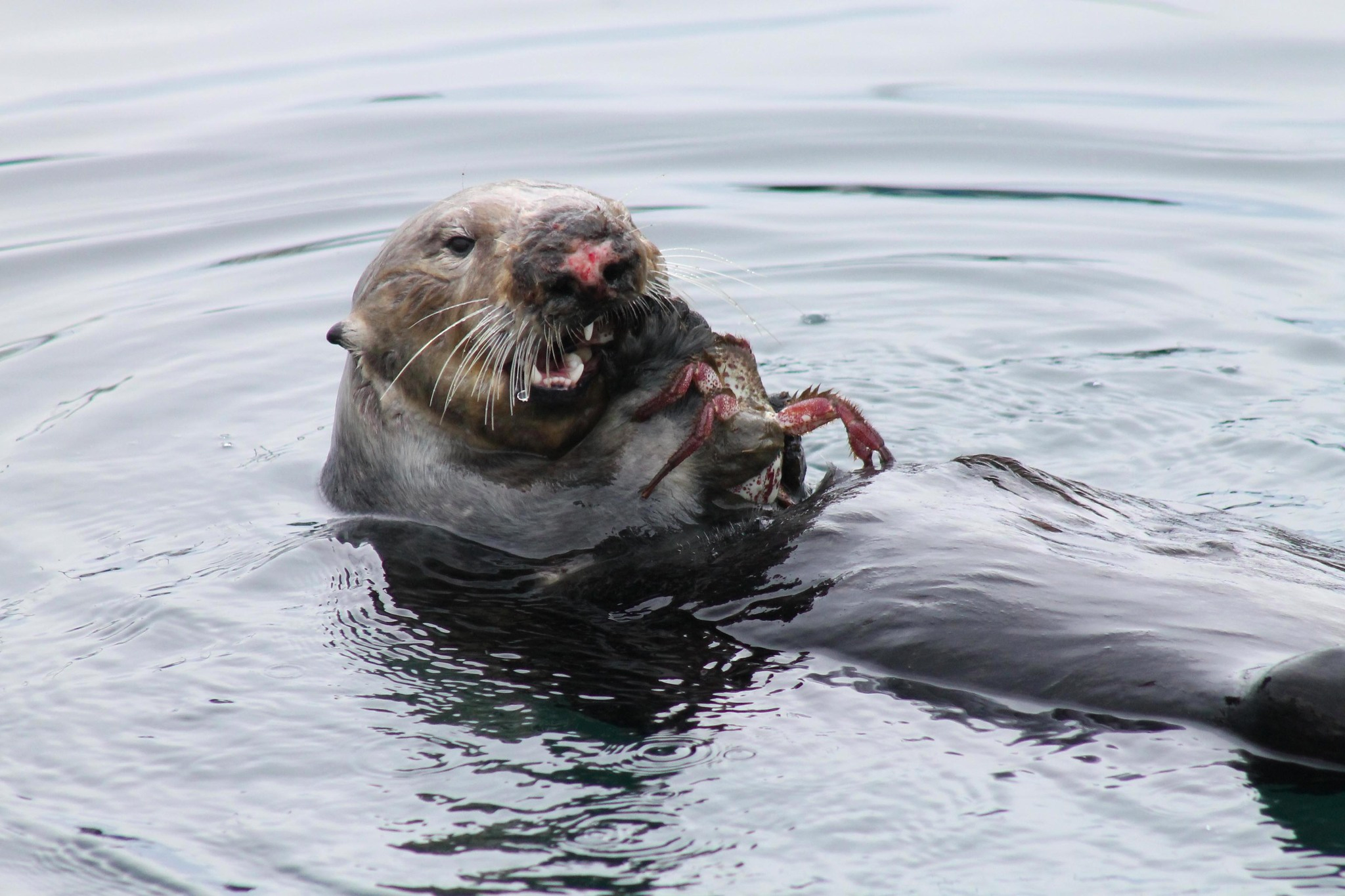 Honey Bee
Flower
Sea otter
Sea 
otter 
lunch
(c) Richard Barnes, some rights reserved (CC BY-NC)
accessed at http://www.inaturalist.org/observations/885255 on Oct 13, 2015
(c) edward_rooks, some rights reserved (CC BY-NC)
accessed at http://www.inaturalist.org/observations/563486 on Feb 4, 2015
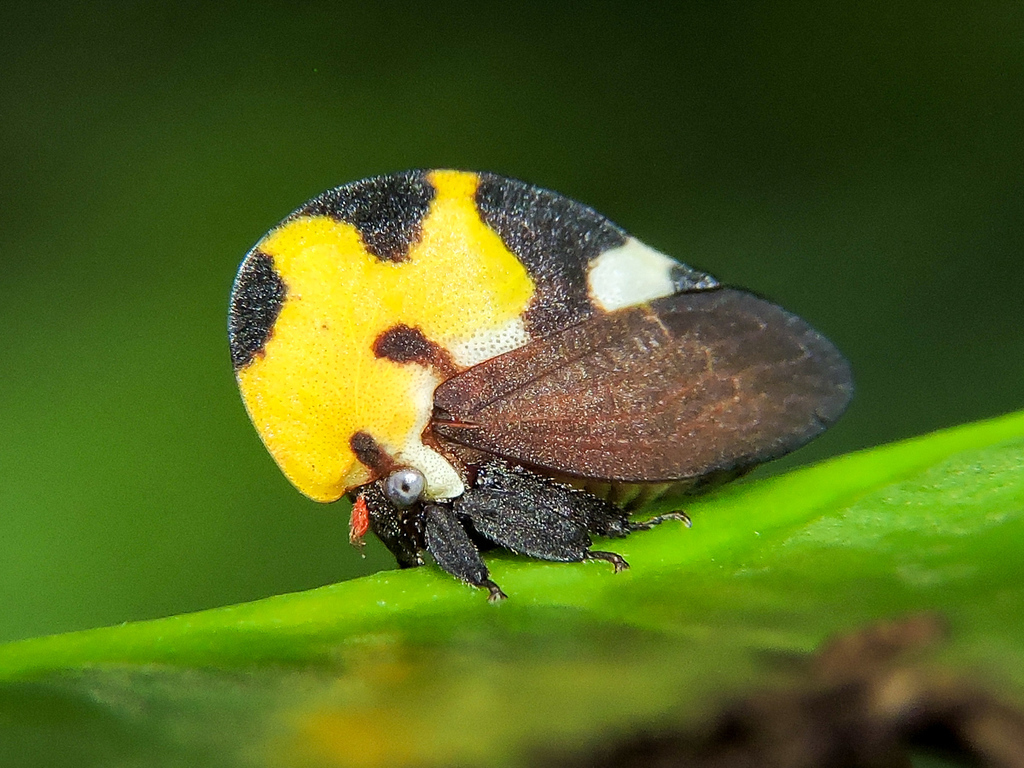 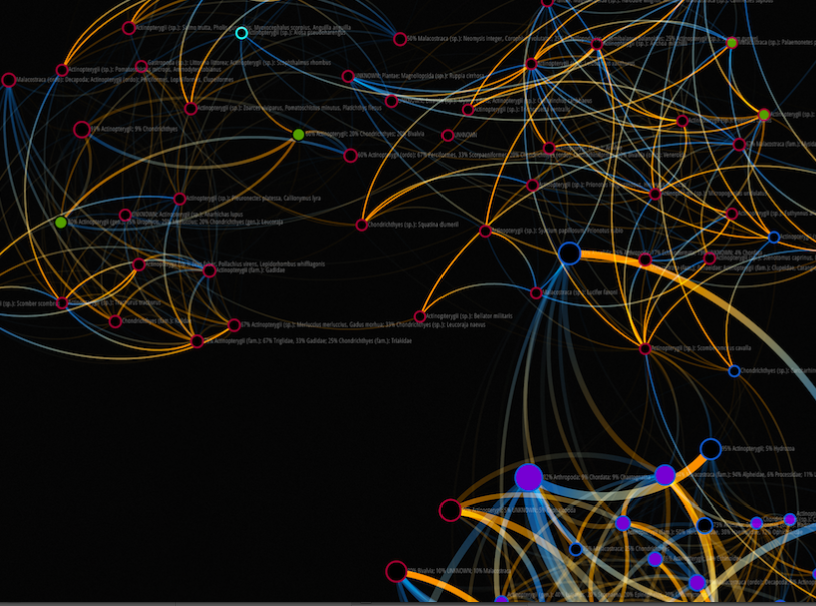 Insect's
Parasite
Global Biotic Interactions (GloBI) is a collaborative, open source, open data project that makes existing species-interaction datasets easier to discover and use.
Insect
(c) Cheryl Harleston, some rights reserved (CC BY-NC-SA)
accessed at http://www.inaturalist.org/observations/2020957 on Oct 13, 2015
Background image: Slyusarev et al. (2015): Global Biotic Interactions food web
 map. figshare. http://dx.doi.org/10.6084/m9.figshare.1297762
http://globalbioticinteractions.org
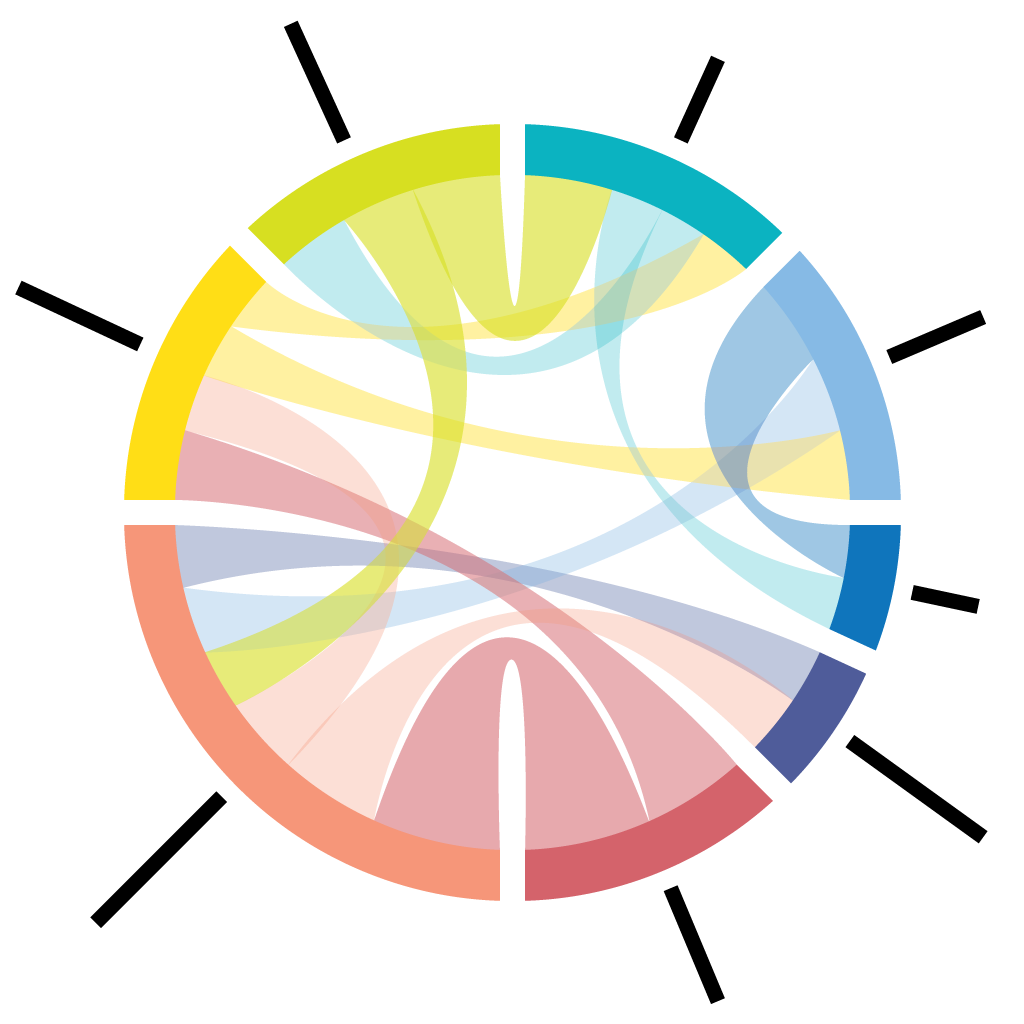 a brief history
2011 - Jorrit meets Jim at Texas A&M College Station for                	                Ecological Integration Symposium.
2013 - Encyclopedia of Life Rubenstein Fellowship /                         	                GloBI / GoMexSI born
2014 - Jorrit, Jim and Chris publish GloBI paper 
... many citations, workshops, conferences, integrations later ...

2022 - Present at BioDigiCon 2022
Jorrit H. Poelen, James D. Simons and Chris J. Mungall. (2014). Global Biotic Interactions: An open infrastructure to share and analyze species-interaction datasets. Ecological Informatics. https://doi.org/10.1016/j.ecoinf.2014.08.005.
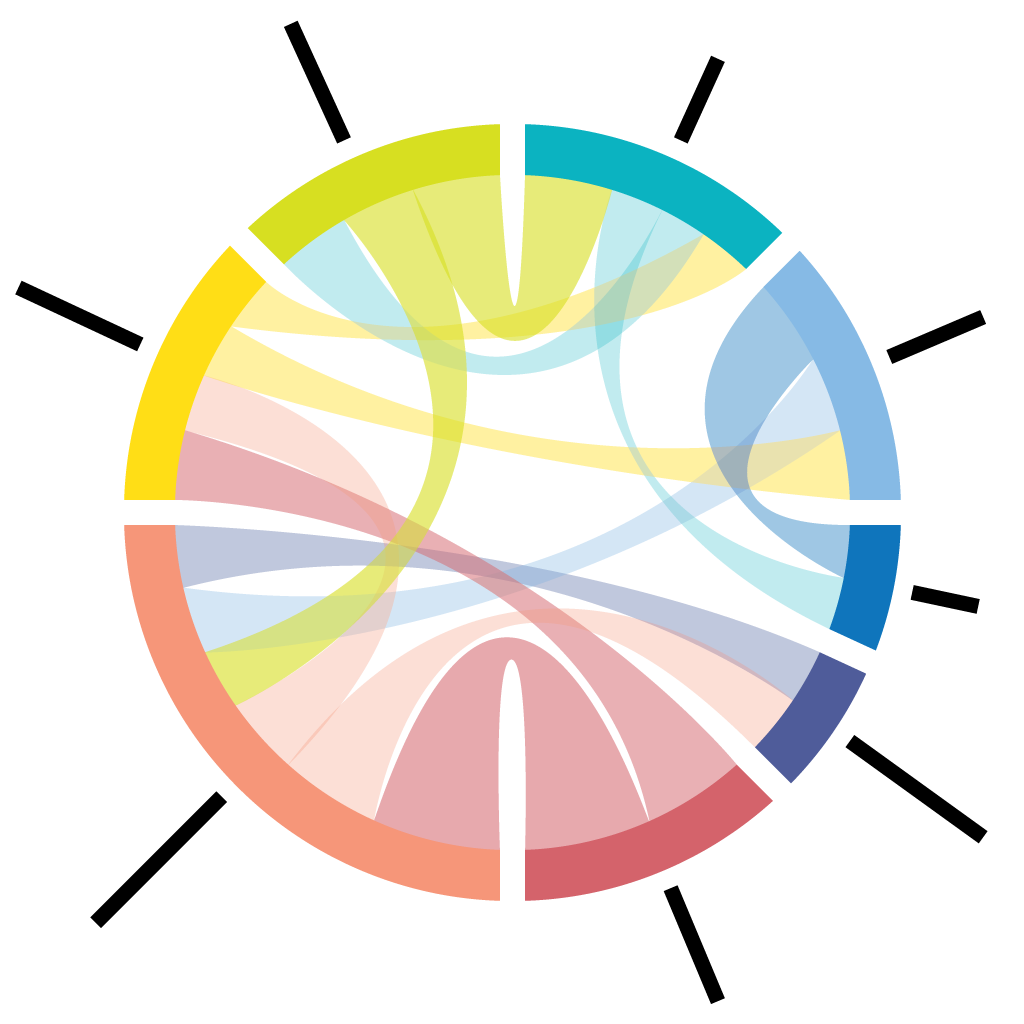 in a nutshell
1. Existing openly accessible species interaction datasets in any data format are registered using https://globalbioticinteractions.org/contribute 

2. GloBI continually and automatically indexes and links most recent species interaction datasets. 

3. Users discover, access and review datasets via GloBI's many integrations, search pages, data archives or APIs.
Natural History Collections are 

managed locally,

and used/shared/linked globally.
How to link and find related specimen records across collections?

How to link and find related names across taxonomies?
Use Case: 

Linking specimen associated with biotic interaction claims mined from Arctos managed collection.
Linking Associated Specimen
1. index specimen records
2. index specimen references
3. link references to their specimen record (records change, reference may not)
4. link specimen records
5. publish record links
6. review record links
Linking Associated Specimen

GloBI is powered by specialized tools

Elton https://github.com/globalbioticinteractions/elton
Nomer https://github.com/globalbioticinteractions/nomer
Preston https://github.com/bio-guoda/preston
Use Case: 

https://www.inaturalist.org/observations/4999968

ate

http://arctos.database.museum/guid/KNWR:Ento:11204
Use Case: 

https://arctos.database.museum/guid/MSB:Para:28915

parasite of

http://n2t.net/ark:/65665/3777ecb64-7edc-4479-8486-a0b584092bd0
Use Case: 

https://arctos.database.museum/guid/MSB:Para:28915

parasite of

http://n2t.net/ark:/65665/3777ecb64-7edc-4479-8486-a0b584092bd0
Use Case: 

http://arctos.database.museum/guid/MSB:Para:27368

parasite of

https://mczbase.mcz.harvard.edu/guid/MCZ:Orn:348209
Use Case: 

https://www.ncbi.nlm.nih.gov/nuccore/HQ189802

same as

https://arctos.database.museum/guid/MSB:Para:31110?seid=4783035
partners
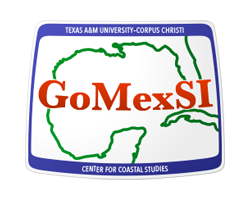 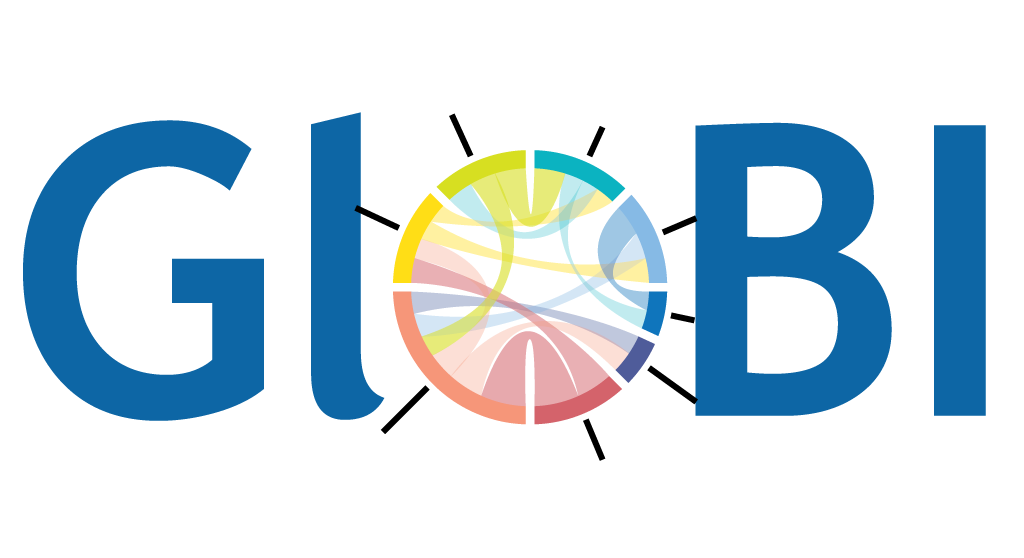 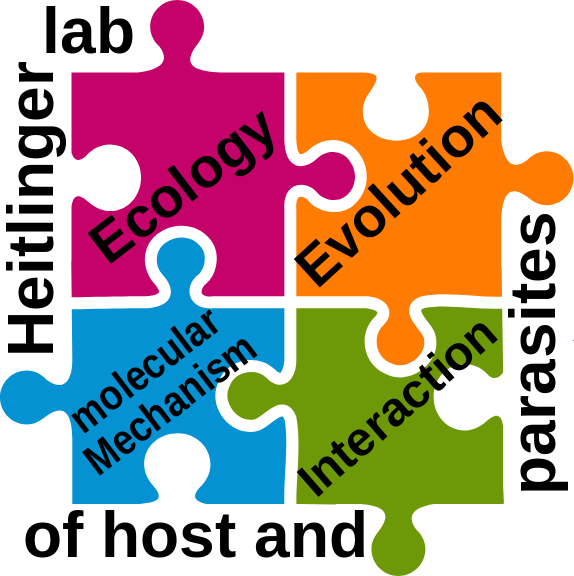 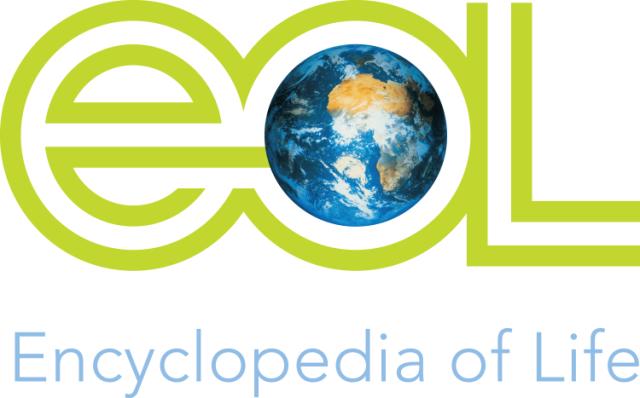 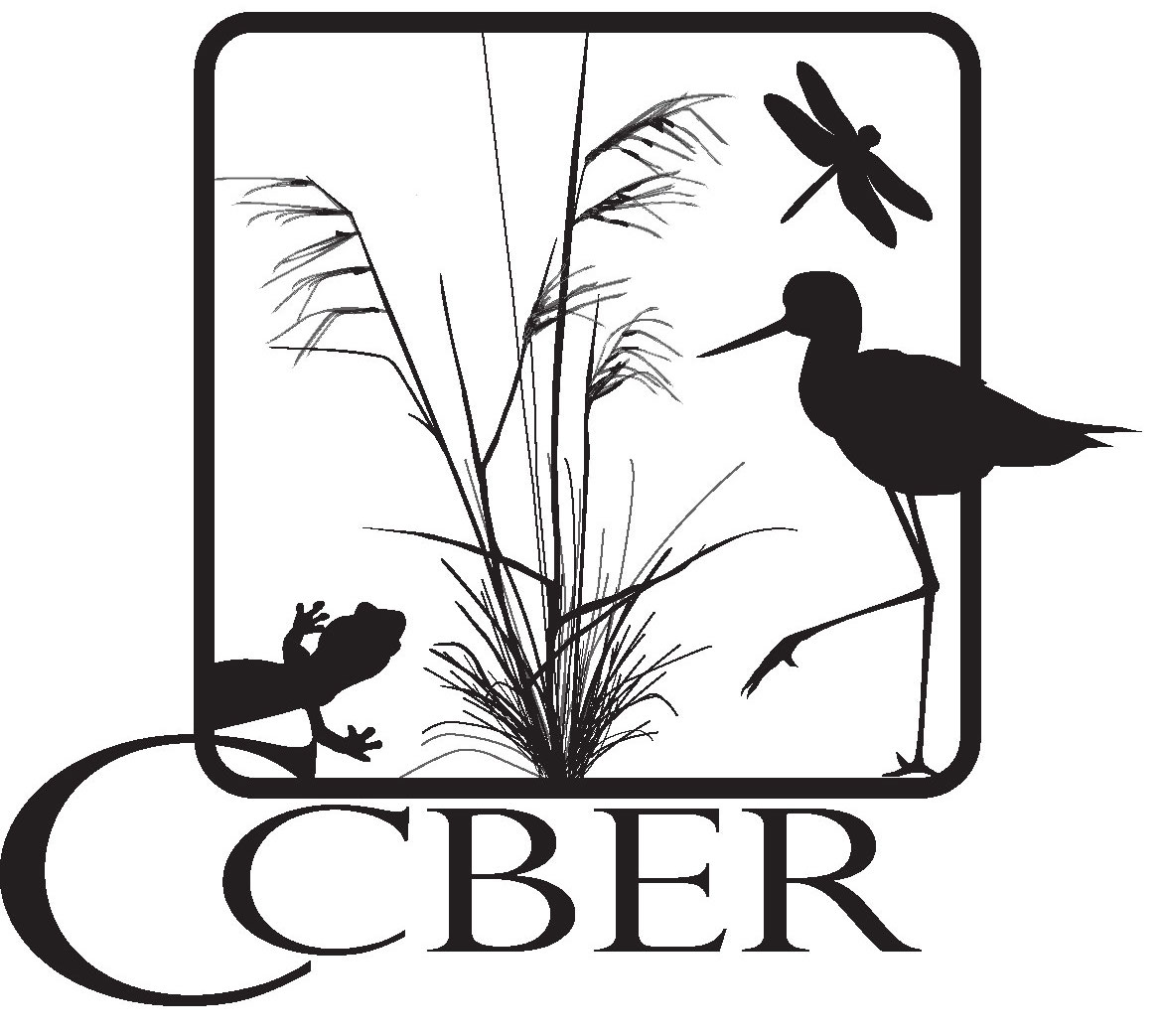 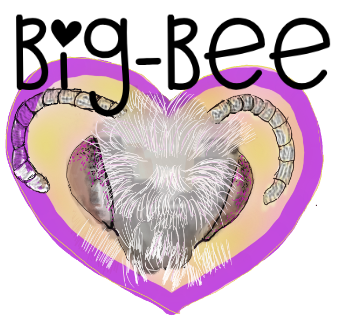 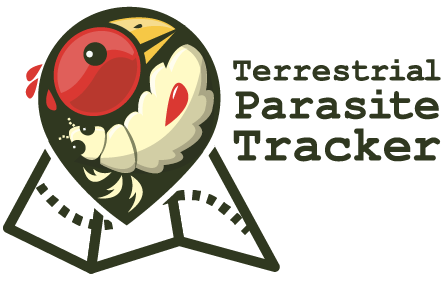 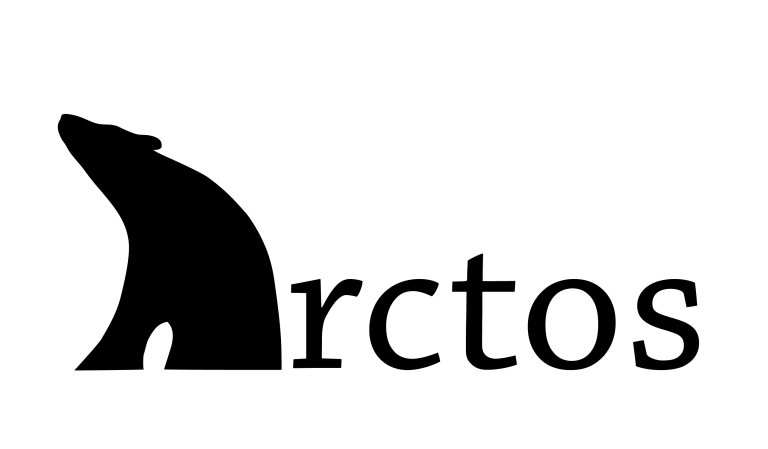 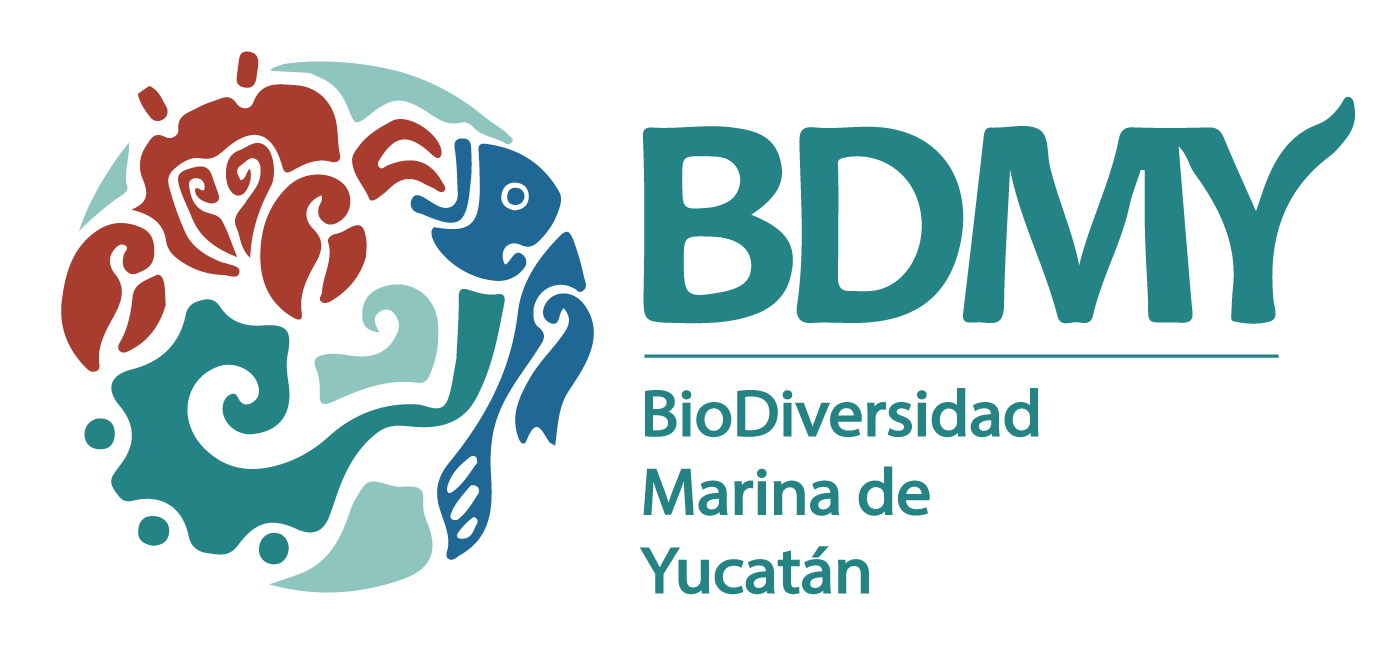 Acknowledgments
an incomplete list in no particular order

These projects would not have been possible without the many contributions (big and small) of folks like Jen Hammock, Katja Schulz, Pepper Luboff, Chris Mungall, Katja Seltmann, Brian Hayden, Ken-ichi Ueda, Jim Simons, Theresa Mitchell, Emanuel Heitlinger, Kathy Kwan, Deng Palomares, Josephine “Skit” Barile, Anne Thessen, Allen Hurlbert, Dmitri Mozzherin, Malcolm Storey, Michael Elliott, José Fortes, Quentin Groom, Nathan Upham, Deb Paul, Mariya Dimitrova, Lyubomir Penev, Donat Agosti, Alex Ioannidis, Marcus Guidoti, Jen Zaspel, Carl Boettiger, Erika Tucker  … and thousands of others that have collected and shared biodiversity data and related tools.
Jorrit Poelen @ https://jhpoelen.nl

Thank you! 

Works presented are funded in part by grants OAC 1839201, DBI 1901932, DBI 1901926, DBI 2102006 from the National Science Foundation, 1-R21-AI164268-01 from the National Institutes of Health, the Encyclopedia of Life Rubenstein Fellows Program (CRDF EOL-33066-13/F33066, 2013), EOL David M. Rubenstein Grant (FOCX-14-60988-1, 2014), and the Smithsonian Institution (SI) (T15CC10297-002, 2016).
How do you link and find related specimen records across collections?

How do you link and find related names across taxonomies?